স্বাগতম
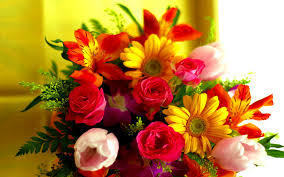 10 August 2020
hamidurrahman57@gmail.com
1
পরিচিতি
শিক্ষক পরিচিতি
পাঠ পরিচিতি
শ্রেণিঃ নবম-দশম শ্রেণি
 বিষয়ঃ উচ্চতর গণিত 
 অধ্যায়ঃত্রয়োদশ
 বিশেষ পাঠ-পরিমিতি
 পাঠের বিষয়ঃ গোলকের আয়তন এবং পৃষ্ঠতলের ক্ষেত্রফল।
 সময়ঃ৫০মিনিট
মোহাম্মদ হামিদুর রহমান
সিনিয়র শিক্ষক (গণিত ও বিজ্ঞান)
এম.এসসি (প্রথম শ্রেণি ),বি.এড।
ঘাটাইল সরকারি গণ পাইলট উচ্চ বিদ্যালয়।
ঘাটাইল,টাঙ্গাইল।
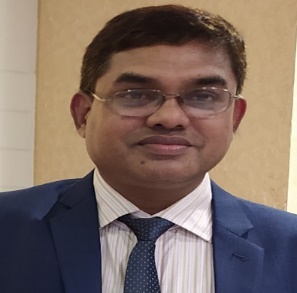 10 August 2020
hamidurrahman57@gmail.com
2
ছবি গুলো লক্ষ্য কর।
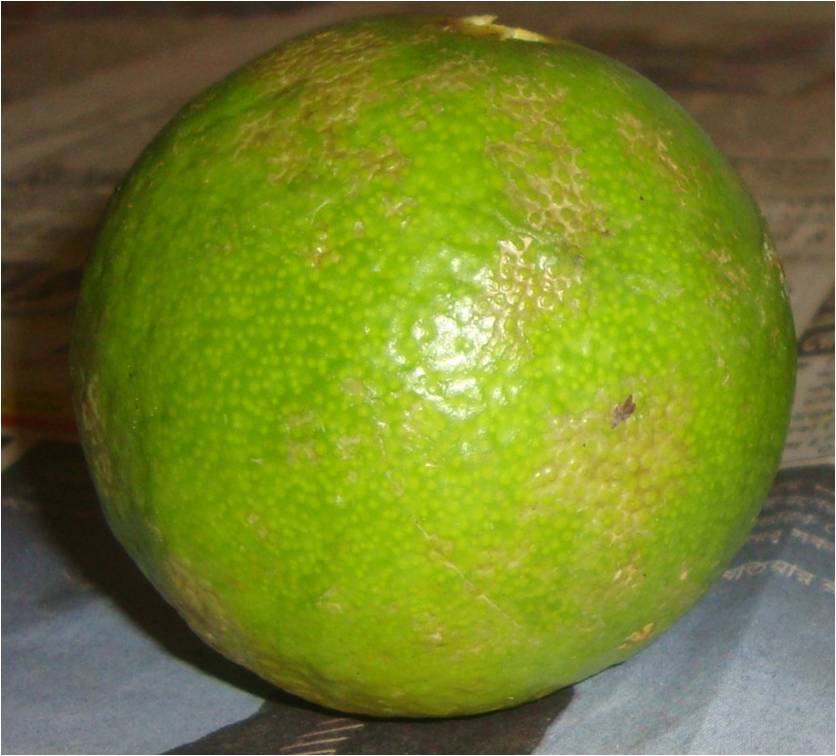 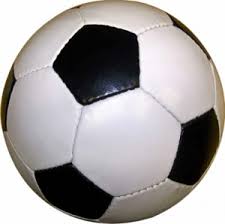 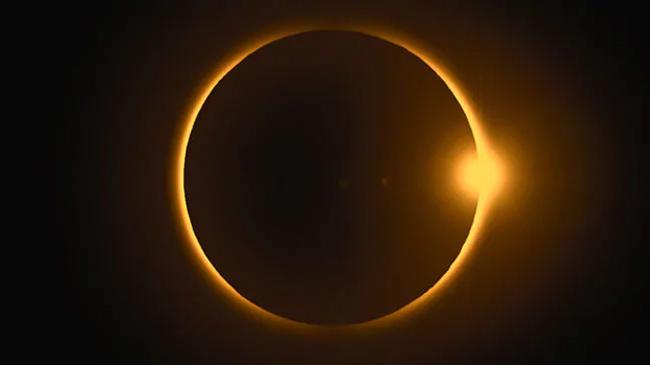 A
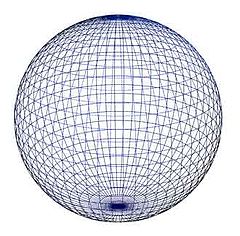 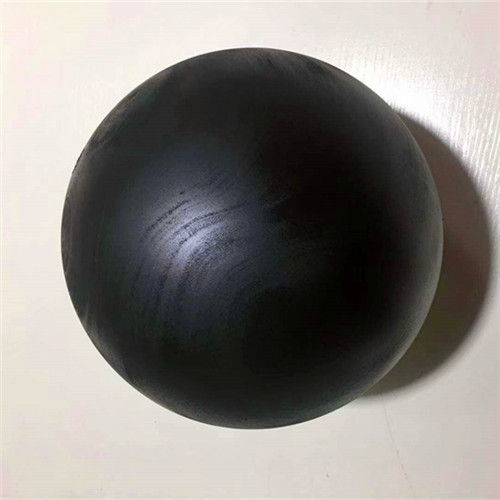 C
R
O
B
গোলক
10 August 2020
hamidurrahman57@gmail.com
3
শিখনফল
এই পাঠ শেষে শিক্ষাথীরা---
1।গোলক কী তা বলতে  পারবে।
২। গোলকের পৃষ্ঠতলের ক্ষেত্রফলের সূত্র নির্ণয় করতে পারবে। 
৩। গোলকের আয়তনের সূত্র নির্ণয় করতে পারবে। 
৪। গোলক সংক্রান্ত বাস্তব ভিত্তিক গাণিতিক সমস্যার সমাধান করতে পারবে।
10 August 2020
hamidurrahman57@gmail.com
4
বৃত্ত ও গোলকের মধ্যে পার্থক্য-
বৃত্ত হলো নির্দিষ্ট কোনো একটি বিন্দুকে কেন্দ্র করে আবর্তিত হওয়া দ্বিমাত্রিক ক্ষেত্র মাত্র। উদাহরণ   স্বরূপ, বাংলাদেশের জাতীয় পতাকার মধ্যস্থ লাল ক্ষেত্রটি একটি বৃত্ত।










     অন্যদিকে, গোলক হলো নির্দিষ্ট কোনো একটি বিন্দুকে কেন্দ্র করে আবর্তিত হওয়া একটি  
    ত্রিমাত্রিক বস্তু। উদাহরণ স্বরূপ, ফুটবল হলো একটি গোলক।
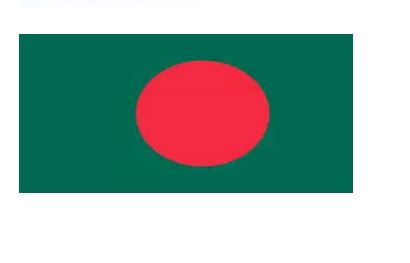 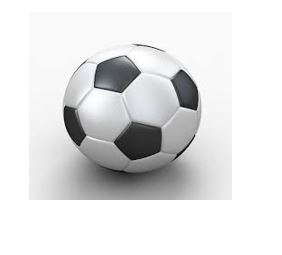 10 August 2020
hamidurrahman57@gmail.com
5
A
C
R
O
B
গোলকের কেন্দ্রঃ গোলকের কেন্দ্র হল গোলকের অভ্যন্তরে অবস্থিত এমন একটি নির্দিষ্ট বিন্দু যা থেকে গোলকের উপরিতলে অবস্থিত যেকোনো বিন্দুর দূরত্ব সমান । উপরের চিত্রে 'O' হল গোলকের কেন্দ্র ।
গোলকটির ব্যাসার্ধঃ গোলকের কেন্দ্র থেকে গোলকের উপরিতলে অবস্থিত যেকোনো বিন্দুর দূরত্বকে গোলকটির ব্যাসার্ধ বলা হয় । উপরের চিত্রে OR হল গোলটির ব্যাসার্ধ । 

গোলকঃ উপরের চিত্রে একটি ভূগোলকের রেখাচিত্র দেওয়া হয়েছে । AB যার দন্ড এবং AB দন্ডটি O কেন্দ্র দিয়ে গিয়ে গোলকের উপরিতলে A এবং B বিন্দুতে মিলেছে । AB রেখাকে গোলকের অক্ষ বলা হয় । একটু লক্ষ্য করলে দেখা যাবে AB কে স্থিররেখে তার উপরে দন্ডায়মান ACB অধিবৃত্তটির আবর্তনের ফলেই গোলকটি তৈরী হয়েছে অর্থাৎবৃত্তের ব্যাসকে অক্ষ ধরে কোনো অধিবৃত্তকে তার চতুর্দিকে ঘোরালে যে ঘনবস্তুটি তৈরী হয় তাকে গোলক বলে ।
10 August 2020
hamidurrahman57@gmail.com
6
আমরা একটি ভিডিও দেখি
10 August 2020
hamidurrahman57@gmail.com
7
গোলকের পৃষ্ঠতলের ক্ষেত্রফল
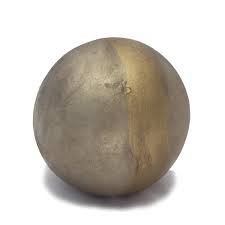 r
r
h=2r
r
8
10 August 2020
hamidurrahman57@gmail.com
একক কাজঃ
গোলকটির ব্যাস  20 সে.মি.।গোলকটির পৃষ্ঠতলের ক্ষেত্রফল নির্ণয় কর।
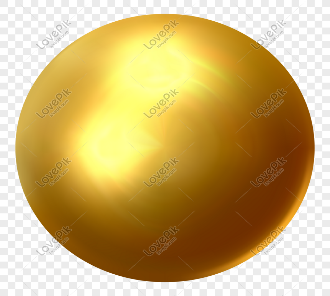 20 সে.মি.
সমাধানঃ
10 August 2020
hamidurrahman57@gmail.com
9
আমরা একটি ভিডিও দেখি
10 August 2020
hamidurrahman57@gmail.com
10
গোলকের আয়তন
r
r
r
r
+
r
r
h
h=2r
r
10 August 2020
hamidurrahman57@gmail.com
11
গোলকের তলচ্ছেদে উৎপন্ন বৃত্তের ব্যাসার্ধ নির্ণয়ঃ
A
Q
p
R
B
h
r
o
c
10 August 2020
hamidurrahman57@gmail.com
12
দলগত কাজঃ
6 সে. মি. ব্যাসার্ধ বিশিষ্ট একটি গোলকের আয়তন নির্ণয় কর এবং গোলকটির কেন্দ্র 
       থেকে 4 সে. মি.উচ্চতায় তলচেছদে উৎপন্ন বৃত্তের ব্যাসার্ধ নির্ণয় কর।
সমাধানঃ
10 August 2020
hamidurrahman57@gmail.com
13
মূল্যায়ন
১। গোলক কী? 
২। গোলকের ব্যাসার্ধ r হলে এর পৃষ্ঠের ক্ষেত্রফল নির্ণয়ের সূত্র কী?
৩। গোলকের ব্যাসার্ধ r হলে এর  আয়তন নির্ণয়ের সূত্র কী?
10 August 2020
hamidurrahman57@gmail.com
14
বাড়ির কাজ
6,8,r সে. মি. ব্যাসার্ধ বিশিষ্ট তিনটি কঠিন কাঁচের বল গলিয়ে 9 সে. মি. ব্যাসার্ধ বিশিষ্ট একটি কঠিন গোলকে পরিণত করা হল।
ক) 6 সে.মি. ব্যাসার্ধ বিশিষ্ট গোলকের পৃষ্ঠতলের ক্ষেত্রফল নির্ণয় কর।
    খ) r এর মান নির্ণয় কর?
    গ) 6 সে.মি. ব্যাসার্ধের গোলকটি গলিয়ে 8 সে.মি.দৈর্ঘ্য ও 6 সে.মি.ব্যাসের 
        কয়টি নিরেট সিলিন্ডার প্রস্তুত করা যাবে?
10 August 2020
hamidurrahman57@gmail.com
15
ধন্যবাদ
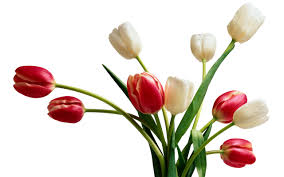 8/10/2020
hamidurrahman57@gmail.com
16